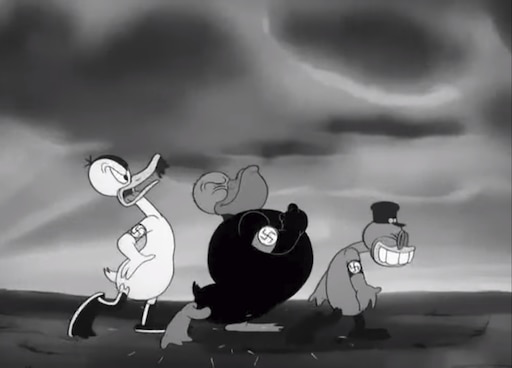 Lesson 6:

World War 2
Blitzkrieg (1939-41)
Katyn
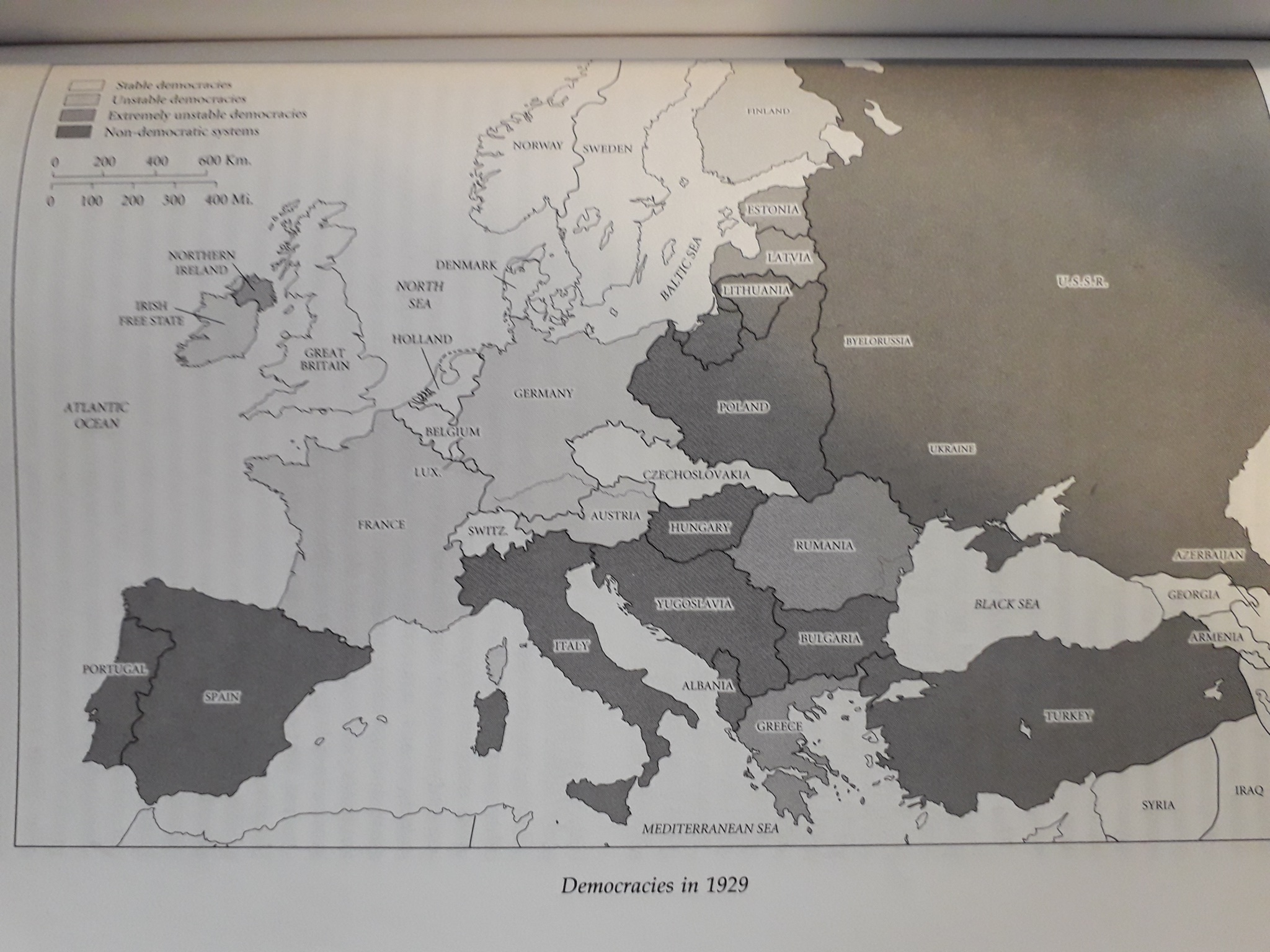 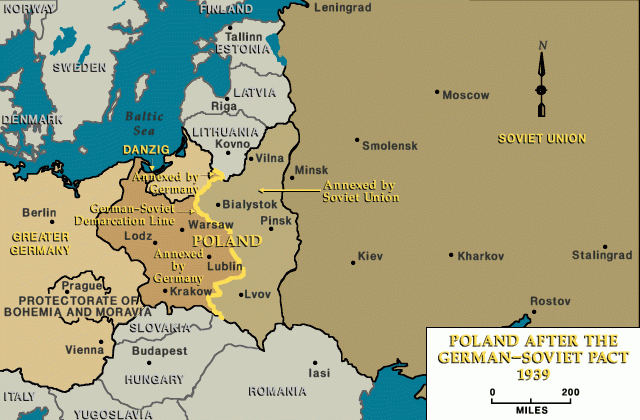 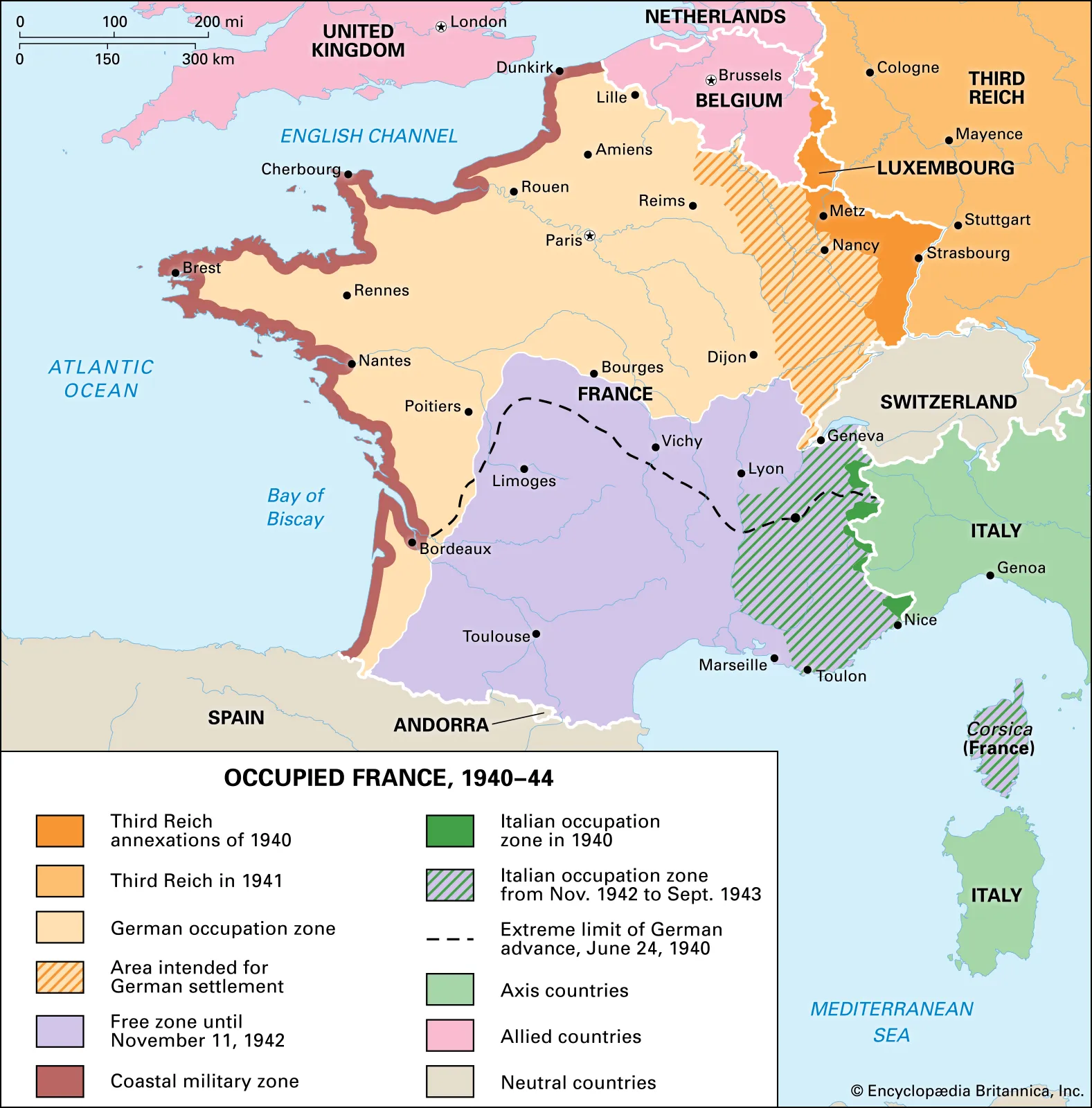 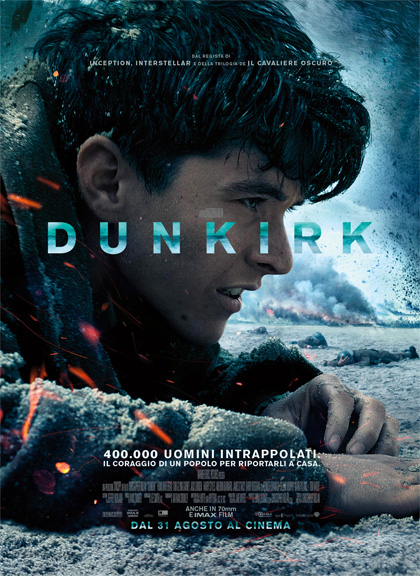 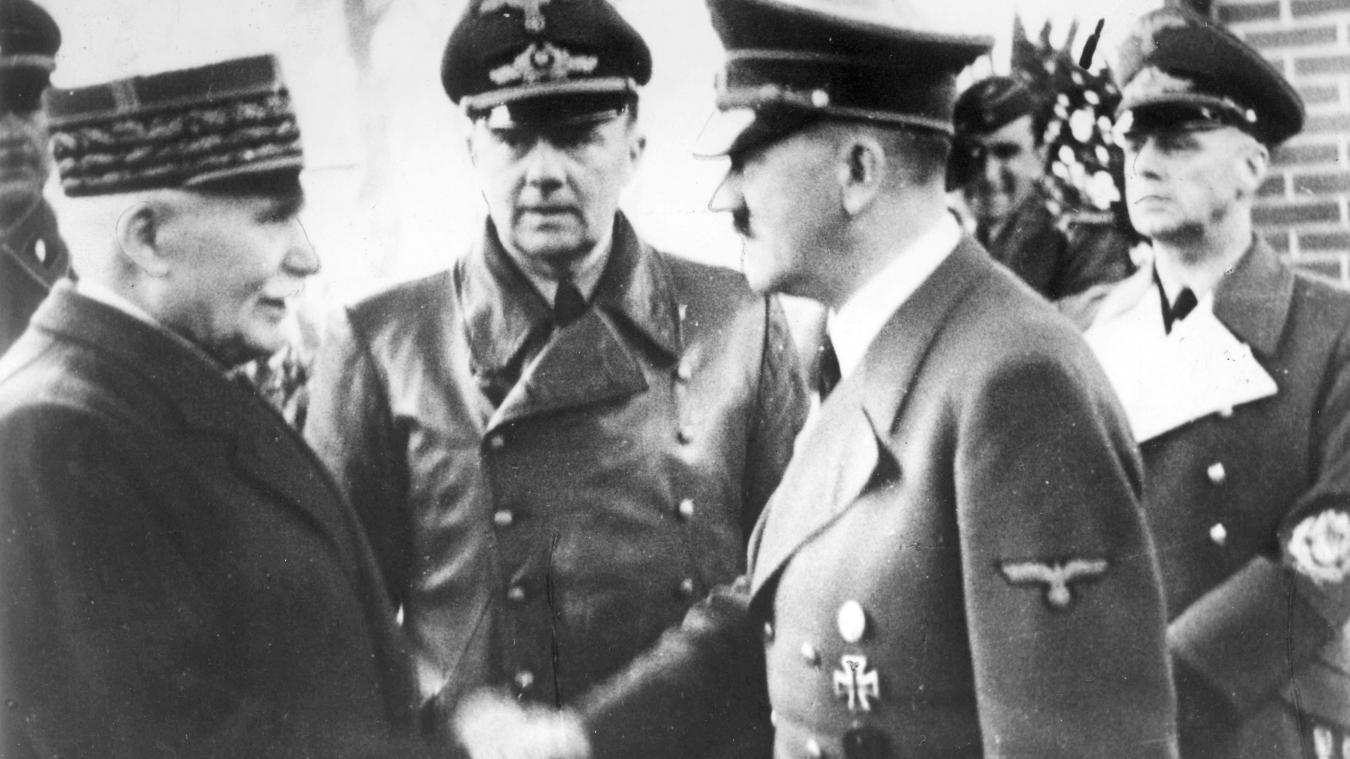 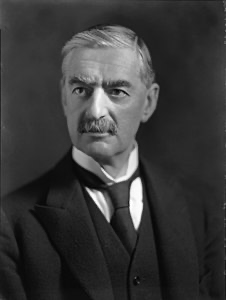 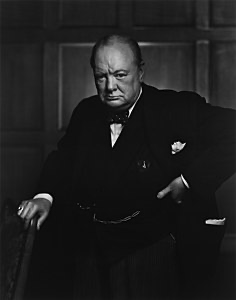 Neville Chamberlain (1869-1940)
Winston Churchill (1874-1965)
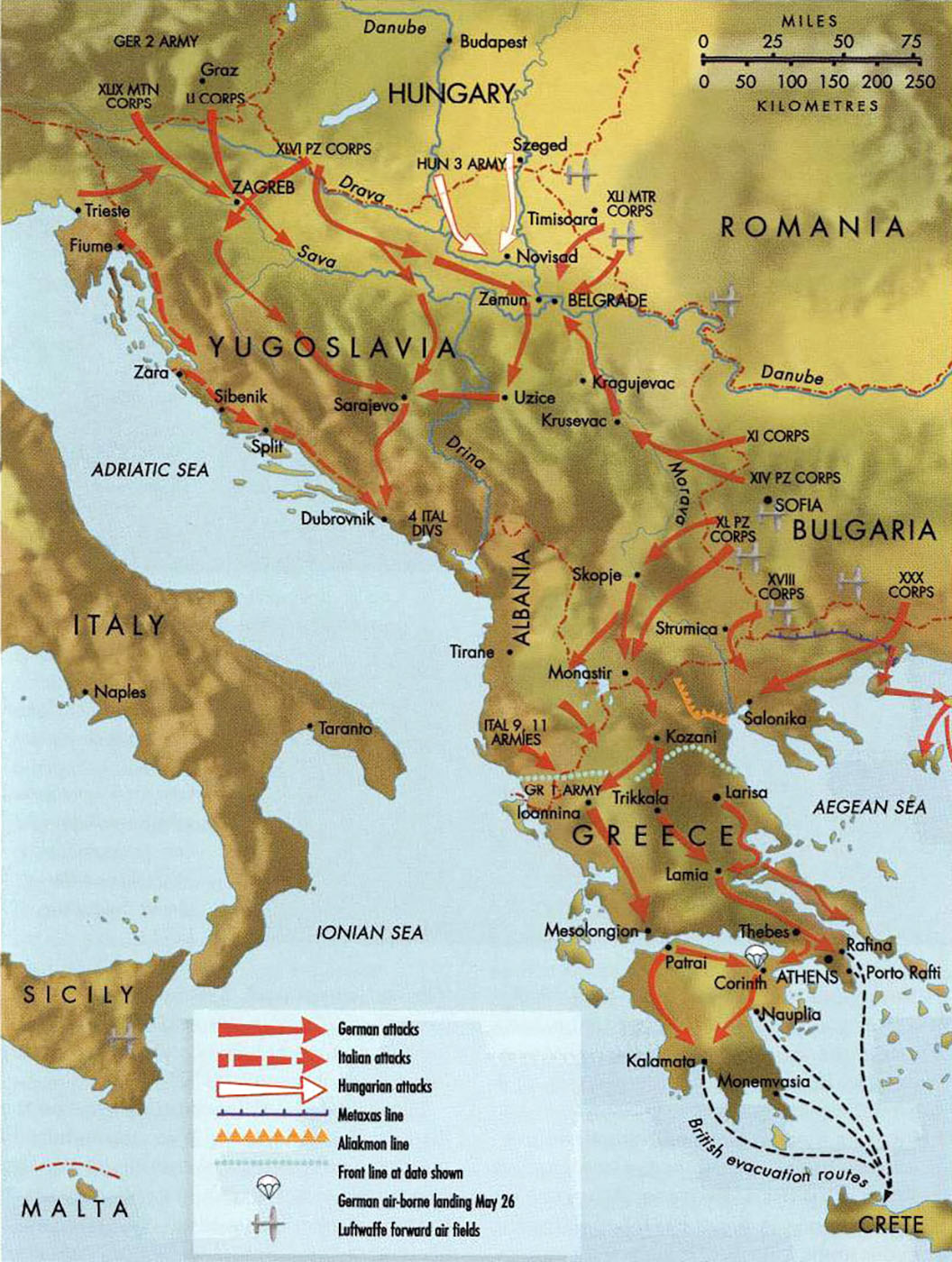 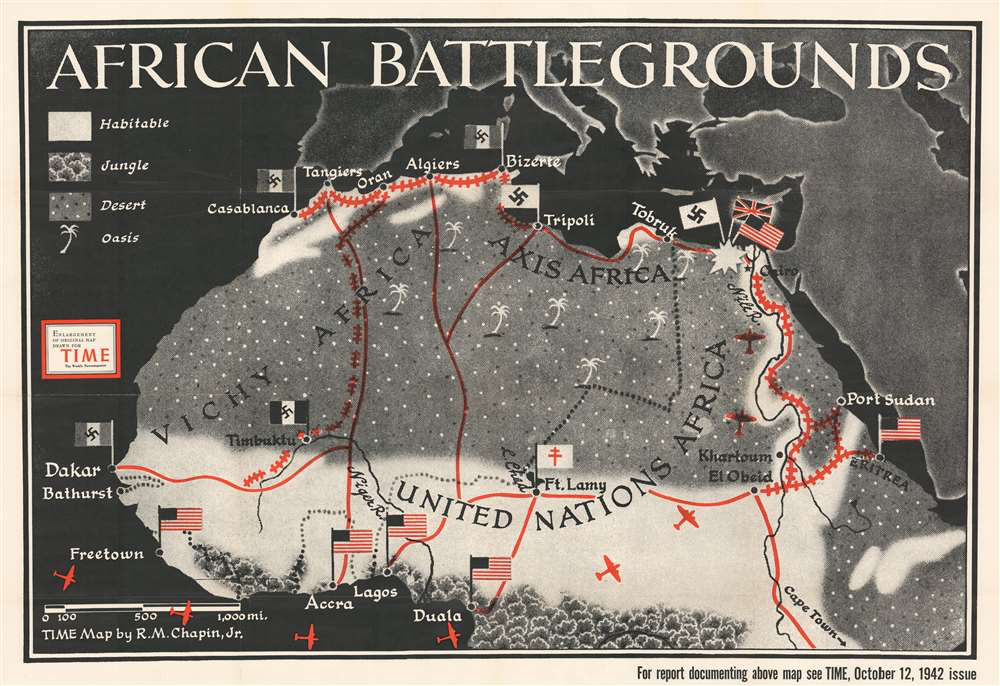 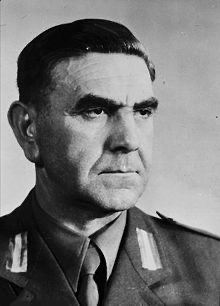 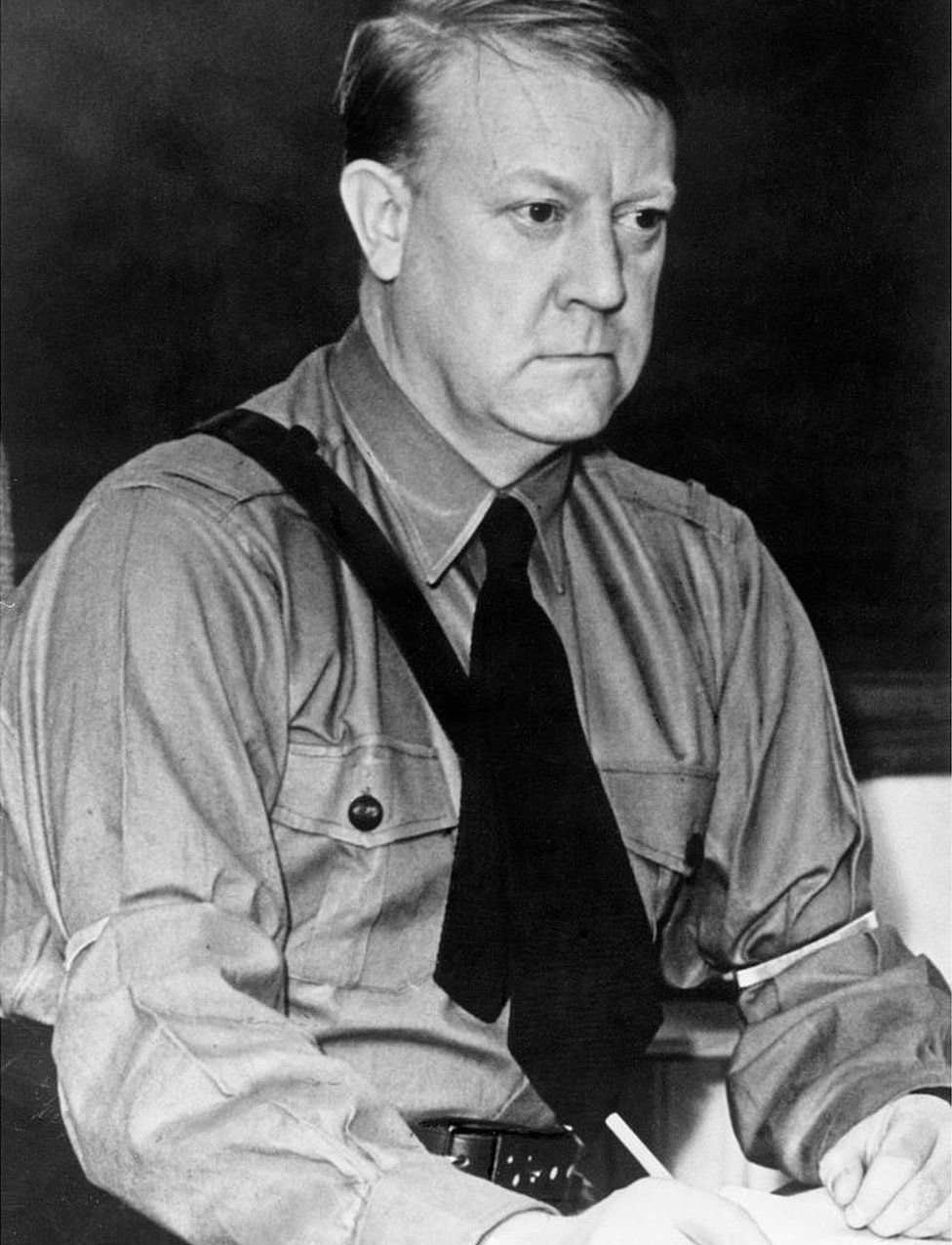 Vidkun Quisling (1887-1945)
Ante Pavelic (1889-1959)
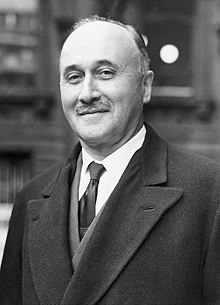 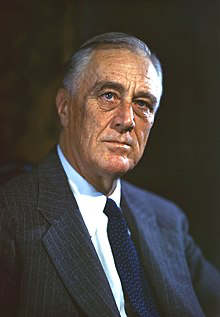 Franklin D. Roosvelt (1882-1945)
Jean Monnet (1888-1979)
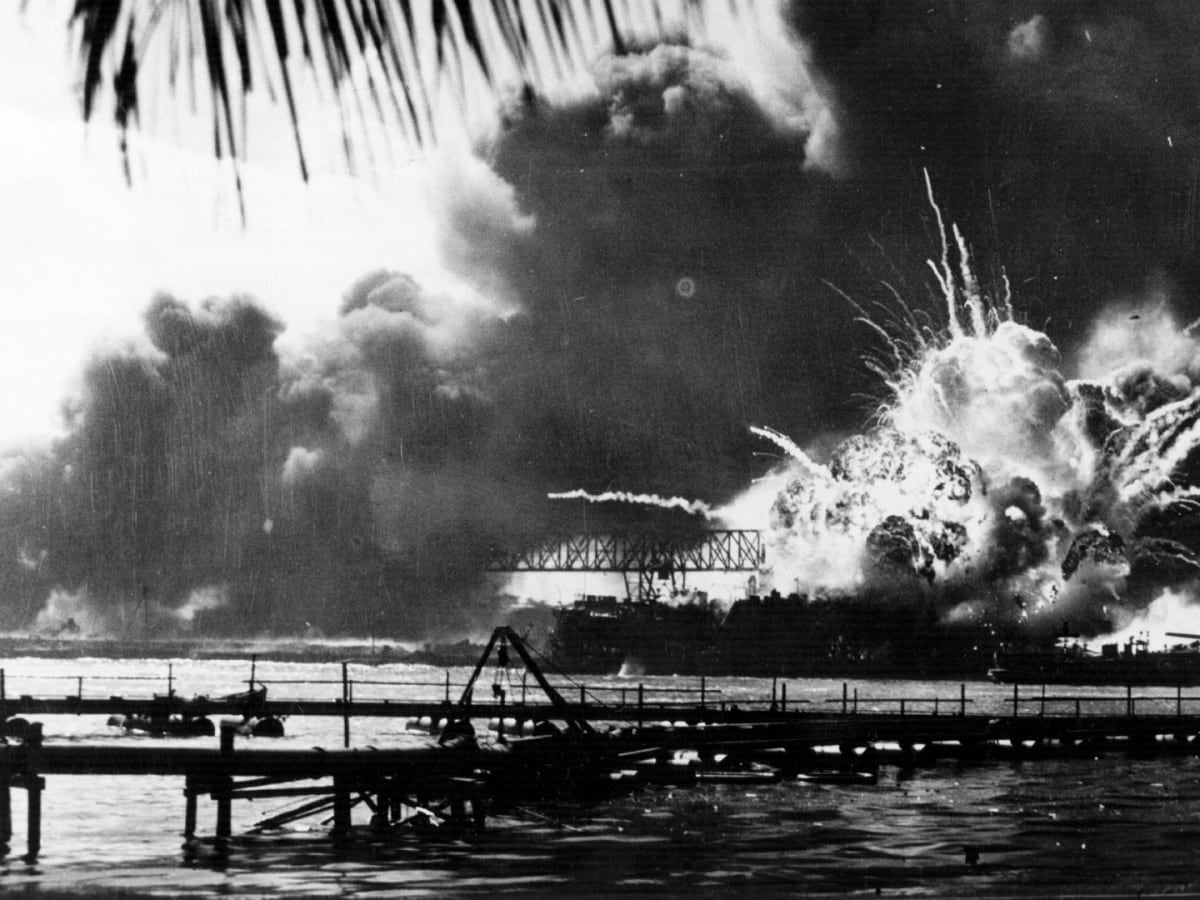 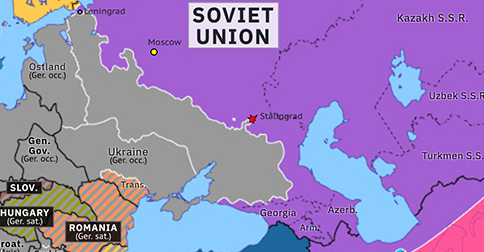 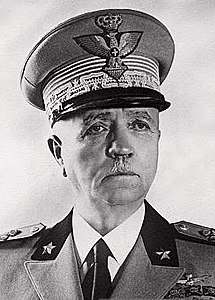 Pietro Badoglio (1871-1956)
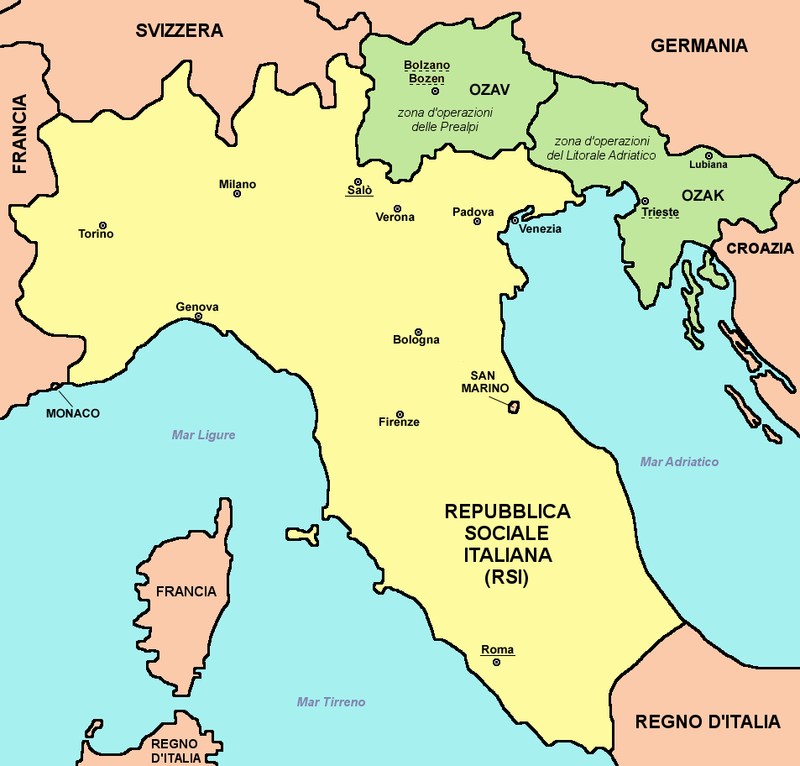 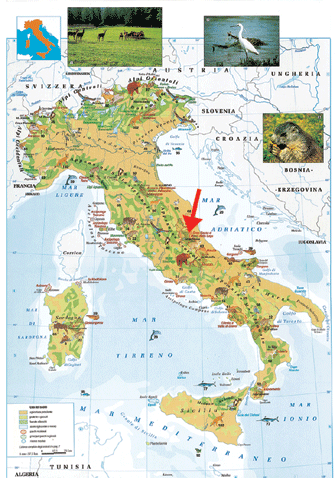 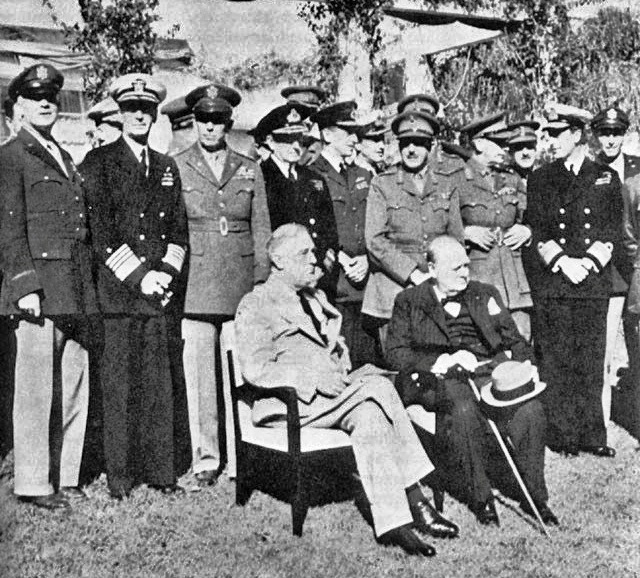 Casablanca Conference (1943)
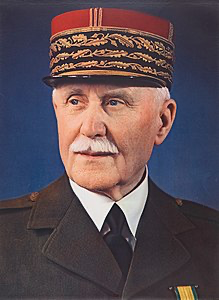 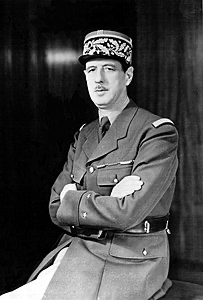 Philippe Petain (1856-1851)
Charles De Gaulle (1890-1970)
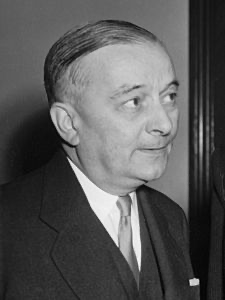 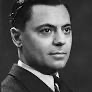 Georges Bidault (1899-1983)
Jean Moulin (1899-1943)
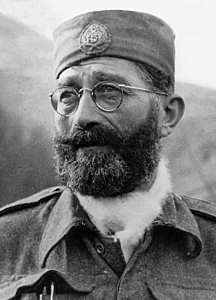 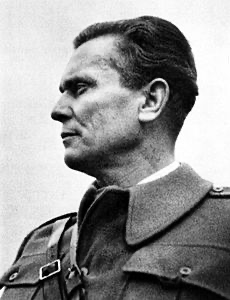 Draza Mihailovic (1893-1946)
Josip Borz Tito (1892-1980)
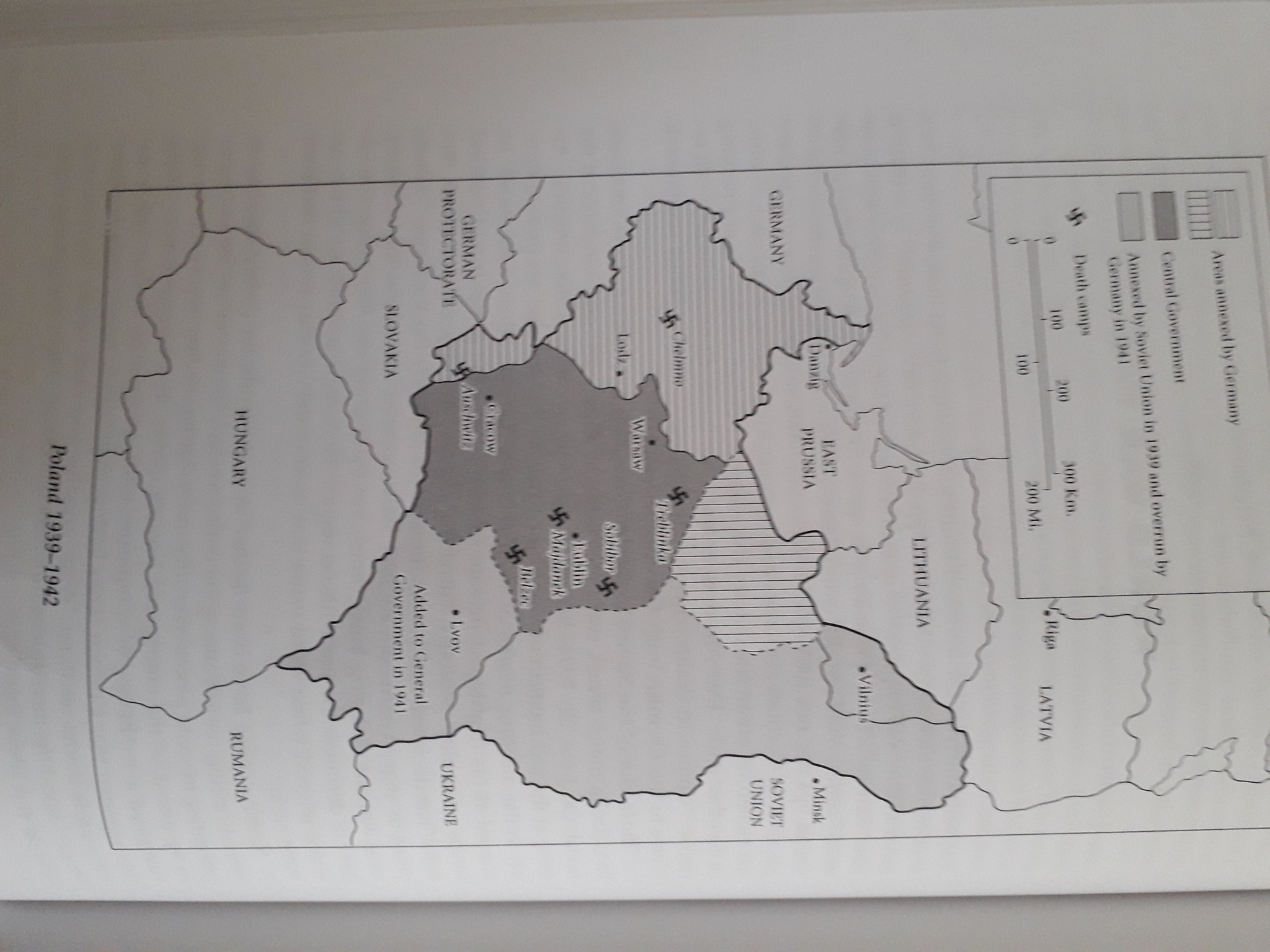 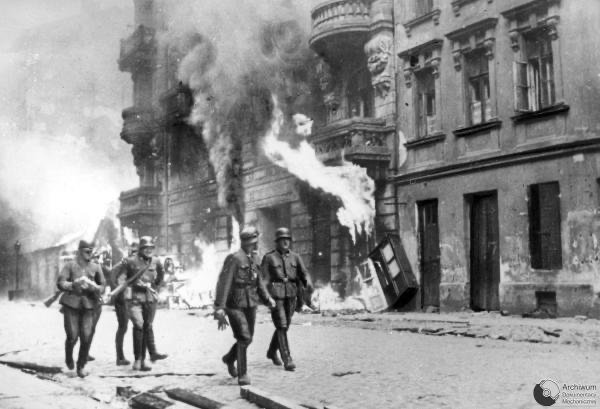 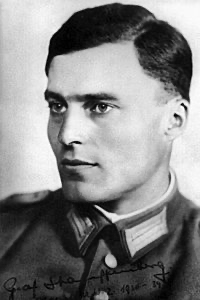 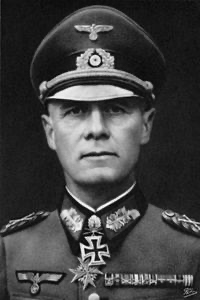 Claus Von Stauffenberg (1907-1944)
Erwin Rommell (1891-1944)
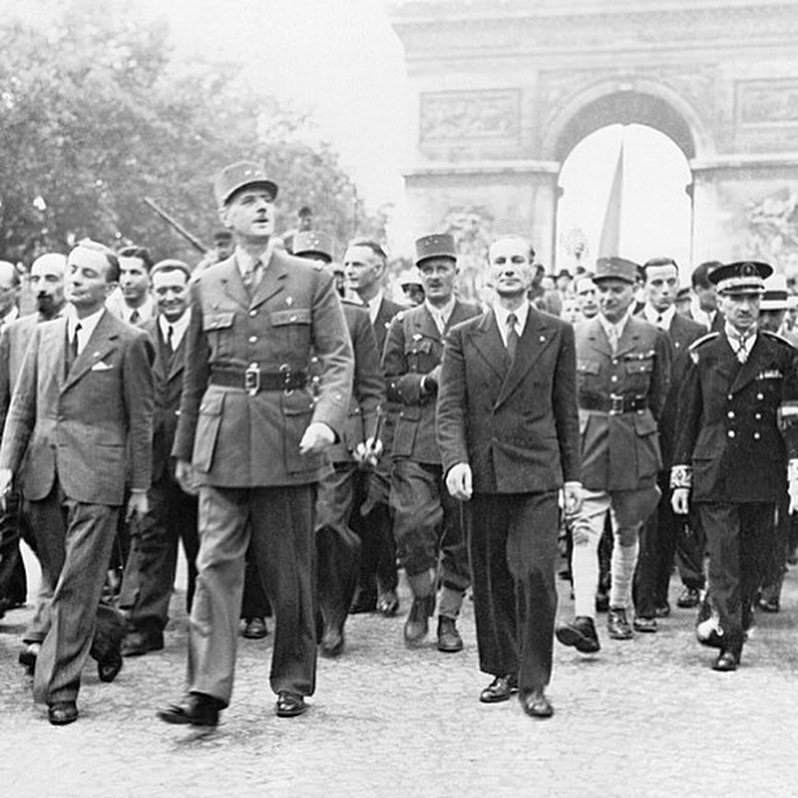 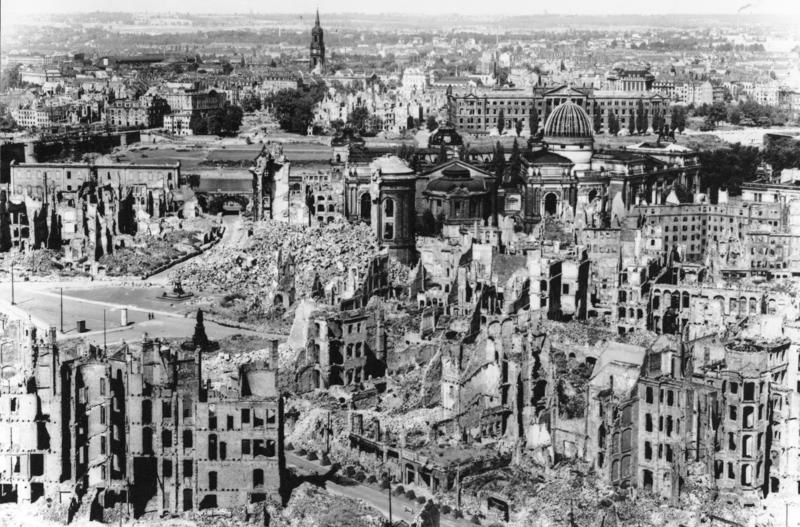 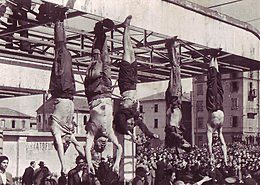 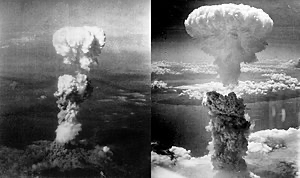 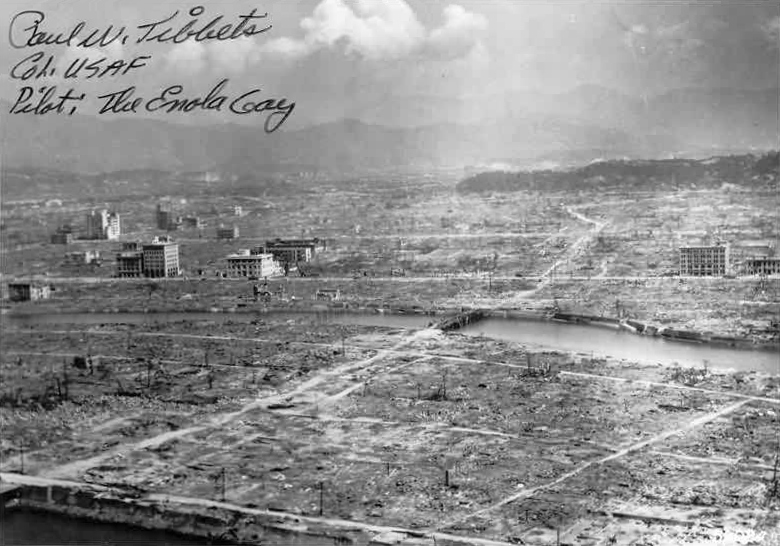